YVA – Ympäristövaikutusten arviointiMitä se on ja mitä se ei ole?
Jorma Jantunen
johtava asiantuntija
Suomen ympäristökeskus SYKE
Kaivos-YVA-seminaari Sodankylässä
22.11.2013
YVA-lain tausta
22.11.2013
EY:n direktiivi tiettyjen yksityisten ja julkisten hankkeiden ympäristövaikutusten arvioinnista (85/377/EEC)
YK:n Euroopan talouskomission (ECE) yleissopimus valtioiden rajat ylittävien ympäristövaikutusten arviointimenettelystä (voimaan 1994)
Laki ympäristövaikutusten 1.9.1994 (muutettu 1.4.1999 ja 1.9.2006))
Asetus ympäristövaikutusten arviointimenettelystä (713/2006, muutettu 359/2011)
Jorma Jantunen, SYKE
2
YVA lain tavoite (1§)
22.11.2013
Jorma Jantunen, SYKE
Edistää ympäristövaikutusten arviointia ja yhtenäistä huomioonottamista
Lisätä kansalaisten tiedonsaantia ja osallistumismahdollisuuksia
3
Ympäristövaikutuksia arvioidaan muissakin kuin YVA-lain mukaisissa menettelyssä
22.11.2013
Suunnitelmien ja –ohjelmien arviointi
SOVA-laki
Ympäristövaikutusten selvittäminen kaavoituksessa
Maankäyttö- ja rakennuslaki
Selvilläolovelvollisuus
YVA-laki 25 §
Lupamennetelyt
Kaivoslupa
Ympäristö- ja vesilupa
Jorma Jantunen, SYKE
4
YVA-menettelyn lähtökohtia
22.11.2013
Jorma Jantunen, SYKE
hankkeesta vastaava on vastuussa hankkeensa ympäristövaikutusten arvioinnista
yhteysviranomainen ohjaa arviointimenettelyä
arviointimenettely on avoin ja julkinen
arviointimenettely ei ole päätöksentekomenettely
5
YVA-laissa laaja ympäristövaikutuskäsite
22.11.2013
Ympäristövaikutuksella tarkoitetaan hankkeen tai toiminnan aiheuttamia välittömiä ja välillisiä vaikutuksia: 
a) ihmisten terveyteen, elinoloihin ja viihtyvyyteen; 
b) maaperään, vesiin, ilmaan, ilmastoon, kasvillisuuteen, eliöihin ja luonnon monimuotoisuuteen; 
c) yhdyskuntarakenteeseen, rakennuksiin, maisemaan, kaupunkikuvaan ja kulttuuriperintöön; 
d) luonnonvarojen hyödyntämiseen; sekä 
e) a-d alakohdassa mainittujen tekijöiden keskinäisiin vuorovaikutussuhteisiin;
Jorma Jantunen, SYKE
6
YVA-menettelyn soveltaminen kaivoshankkeisiin
22.11.2013
Aina (YVA-asetus 6§ kohdat 2 a-c ja 12)
Metallimalmien tai muiden kaivoskivennäisten louhinta, rikastaminen ja käsittely, kun irrotettavan aineksen kokonaismäärä on vähintään 550 000 tonnia vuodessa tai avokaivokset, joiden pinta-ala on yli 25 hehtaaria
Asbestin louhinta tai laitokset, jotka käsittelevät ja muuntavat asbestia tai asbestia sisältäviä tuotteita
Uraanin louhinta, rikastaminen ja käsittely lukuun ottamatta koelouhintaa, koerikastamista ja muuta vastaavaa käsittelyä
Edellä mainittuja hankkeita kooltaan vastaavat hankkeiden muutokset
Yksittäistapauksessa (YVA-laki 4.2 §, YVA-asetus 7§)
     muihinkin kaivoshankkeisiin ELY-keskuksen päätöksellä
Jorma Jantunen, SYKE
7
YVAn ajankohta
22.11.2013
Jorma Jantunen, SYKE
mahdollisimman varhain (YVA-laki 7-8 §)

viimeistään ennen päätöksentekoa           (YVAL 13 §)
8
YVA-menettelyn kulku
22.11.2013
AIKARAJA
HANKKEESTA VASTAAVA
YHTEYSVIRANOMAINEN
KANSALAISET,
  VIRANOMAISET,
   MUUT TAHOT
Jorma Jantunen, SYKE
ARVIOINTIOHJELMA
ALOITUS
VIIPYMÄTTÄ
KUULUTUS OHJELMAN
 VIREILLÄOLOSTA
14 – 60 PÄIVÄÄ
MIELIPITEET JA 
LAUSUNNOT
ENINTÄÄN 
30 PÄIVÄÄ
LAUSUNTO 
ARVIOINTI-
OHJELMASTA
ARVIOINTISELOSTUS
VIIPYMÄTTÄ
KUULUTUS 
SELOSTUKSEN
VIREILLÄOLOSTA
30– 60 PÄIVÄÄ
MIELIPITEET JA
LAUSUNNOT
ENINTÄÄN
60 PÄIVÄÄ
LAUSUNTO 
ARVIOINTI-
SELOSTUKSESTA
YVA PÄÄTTYY
9
YVAn ajankohta ja vaikuttavuus
22.11.2013
YVA osana suunnittelua
YVA valmiista suunnitelmasta
Jorma Jantunen, SYKE
10
YVAn ja lupapäätöksen suhde
22.11.2013
Jorma Jantunen, SYKE
11
YVAn asema hankkeen suunnittelussa ja päätöksenteossa
22.11.2013
Jorma Jantunen, SYKE
12
Kaivoshankkeen elinkaariLähde: Kauppila & IAIA
22.11.2013
10-∞ years
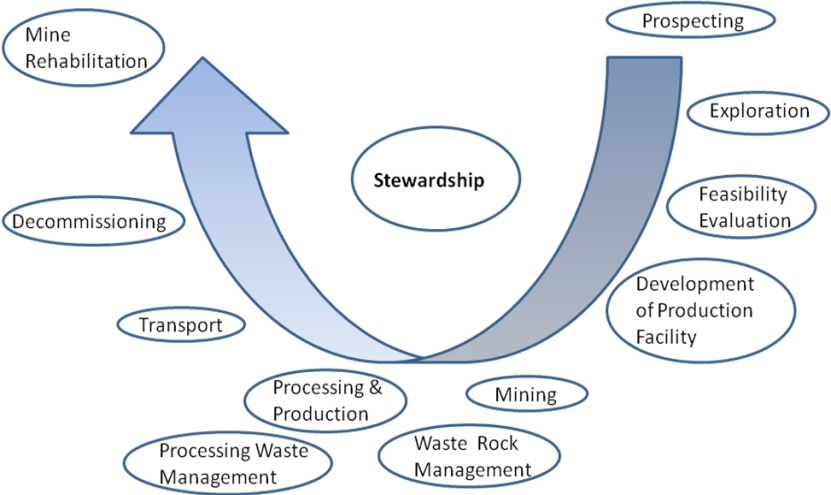 Jorma Jantunen, SYKE
20+ years
(5-95 yrs)
2 years
3 years
8-30 (100) years
(LOM)
13
Kaivostoiminnan ympäristösääntely ja sosiaalista kestävyyttä tukevat käytännötLähde: Kokko et al.: Hyvä kaivos pohjoisessa ,2013
22.11.2013
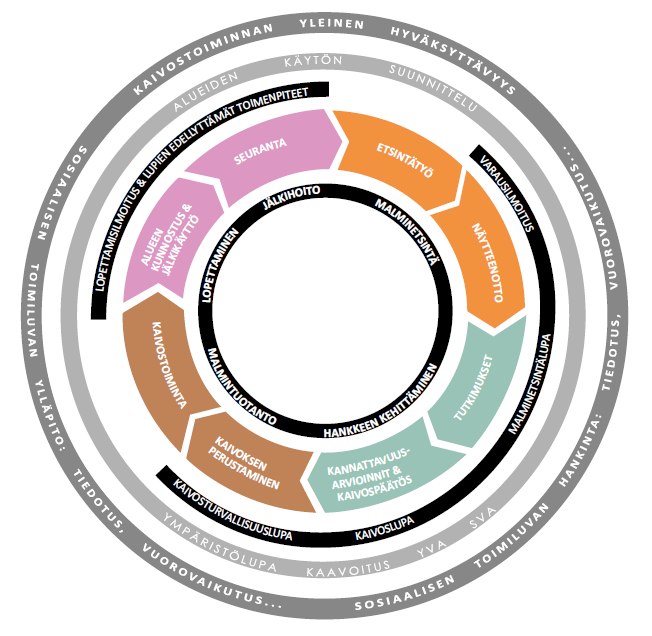 Jorma Jantunen, SYKE
14
YVA kaivoshankkeessaLähde: Hughes (edit.): Responsible Mining, 2012
22.11.2013
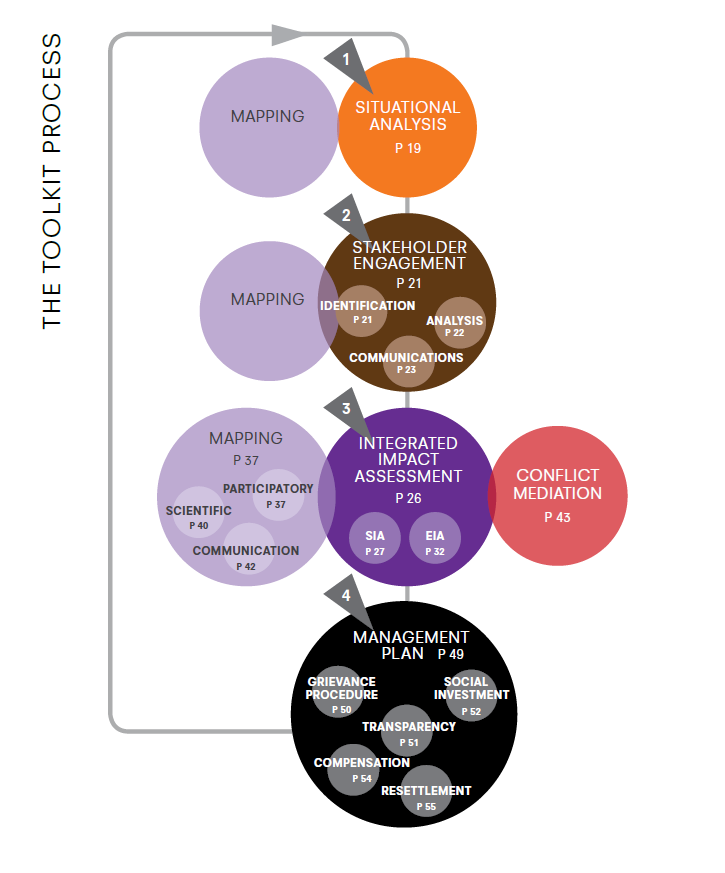 Jorma Jantunen, SYKE
15
22.11.2013
Kiitos !
Jorma Jantunen, SYKE
jorma.jantunen@ymparisto.fi
16